Качество услуг негосударственных поставщиков в социальной сфере: компаративистика в экспертных оценках СО НКО и Социальных предпринимателей
ДЕНЬ
КАЧЕСТВА
НКО
КУЛЬКОВА В.Ю.,
д.э.н., профессор
КГЭУ, эксперт Сети ресурсных центров СО НКО ПФО
8 НОЯБРЯ 2022
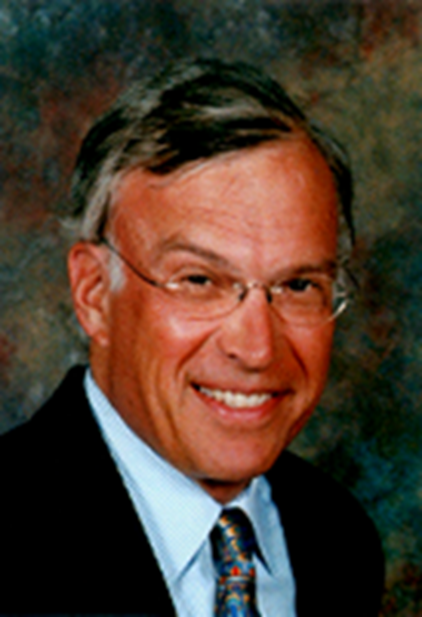 XVIII век дал начало представительной власти, XIX – стал веком бюрократии, а открытием второй половины XX века явилась самоорганизация
«Мы находимся в центре чрезвычайного важного всемирного преобразования – глобальной революции общественных союзов и развития социально ответственной деятельности»

Лестер Саламон
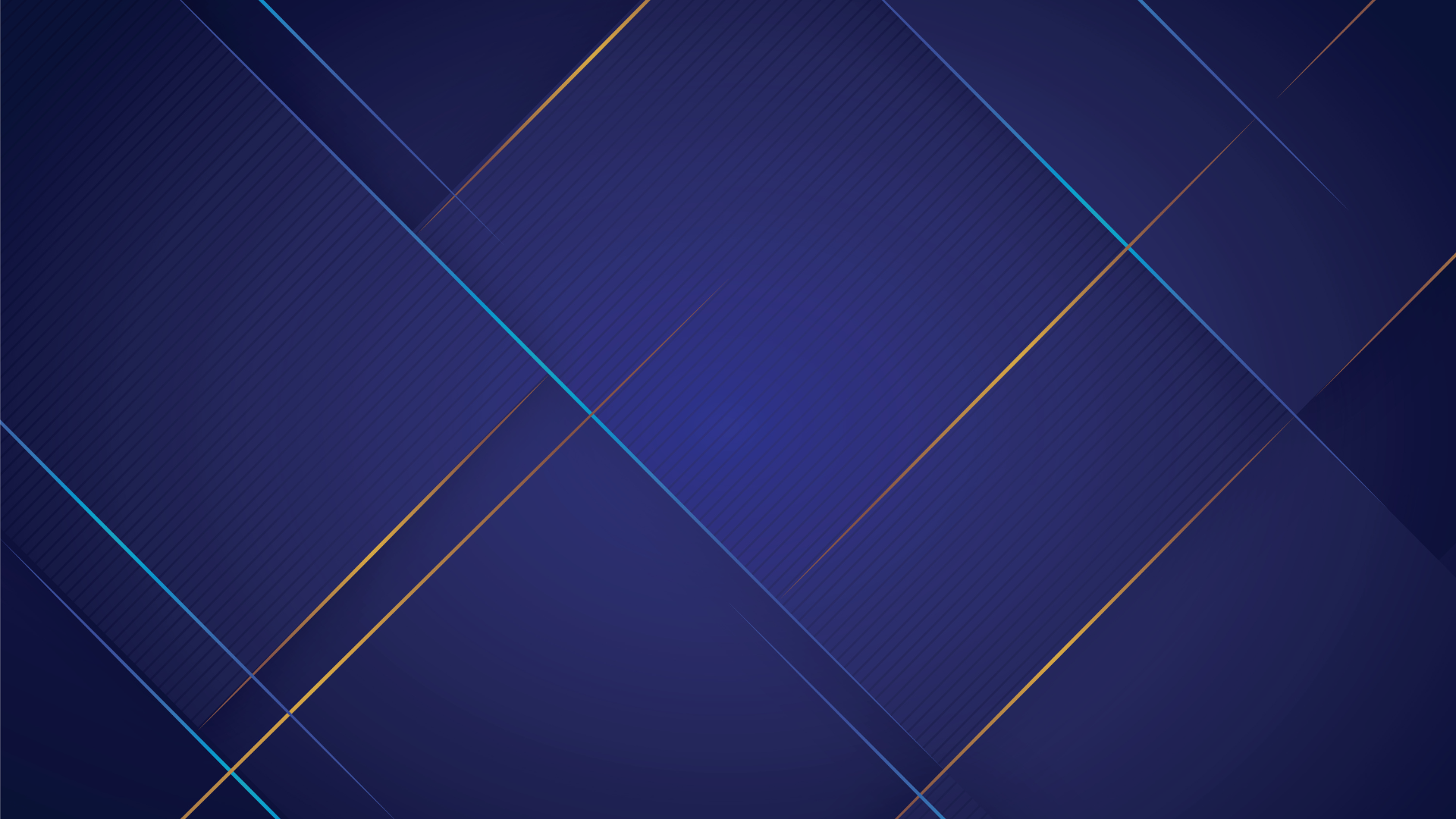 ДЕНЬ
КАЧЕСТВА
НКО
8 НОЯБРЯ 2022
Теория государства всеобщего благосостояния
Теория Непрямого государственного управления
НЕСОСТОЯТЕЛЬНОСТЬ
Использование «третьей» стороны
Расширение расходов государственного обеспечения
Государство -бюрократический бегемот
Не рассматривалось сотрудничество -МСП
инструменты
Обмен дискреционных полномочий
"Деконструкция" общественных действий – негосударственные поставщики социальных услуг: НКО и СП
Lester M. Salamon, The Tools of Government: A Guide to the New Governance (New York: Oxford University Press, 2002)
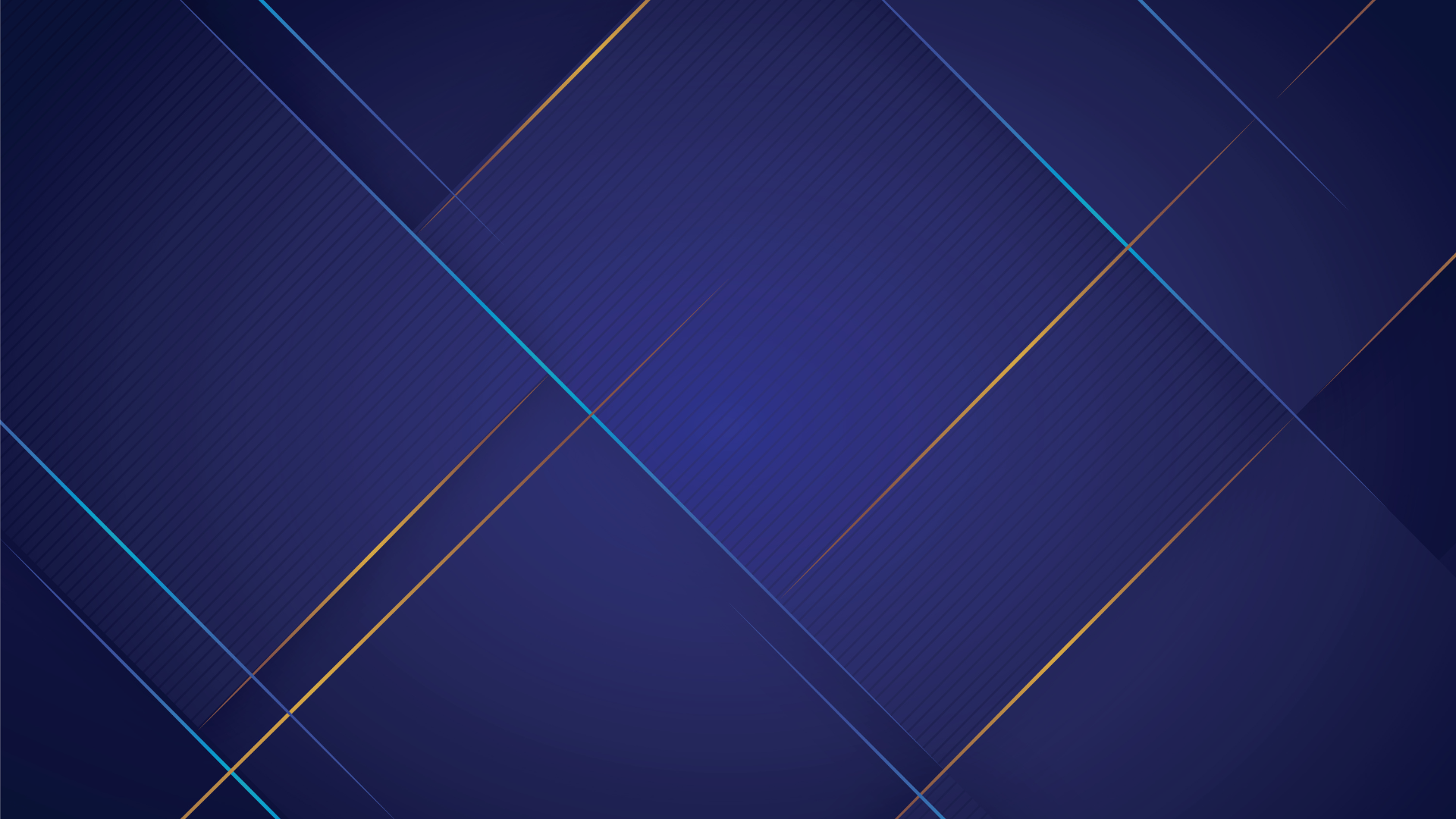 ДЕНЬ
КАЧЕСТВА
НКО
8 НОЯБРЯ 2022
Финансинализация социальной сферы  2009 год  - МФК – ответная реакция ЦУР ООН 2015 г
В РФ переход во взаимоотношениях государства от «нелюбви-ненависти» (по Л.И. Якобсону) к активному взаимодействию и государственной поддержки
Интеграция негосударственных поставщиков на рынок социальных услуг ЦЕЛЬ КАЧЕСТВО УСЛУГ
Формирование реестра ПОУ
Система мониторинга в проведении рейтингов НПСУ (Минэк), НО БЕЗ ОЦЕНОК КАЧЕСТВА УСЛУГ – методики оценки
Развитие инфраструктуры по продвижению СМК в третий сектор
В РФ тренды
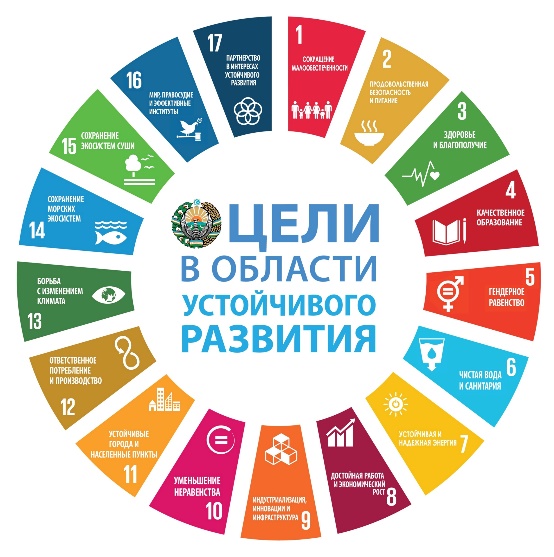 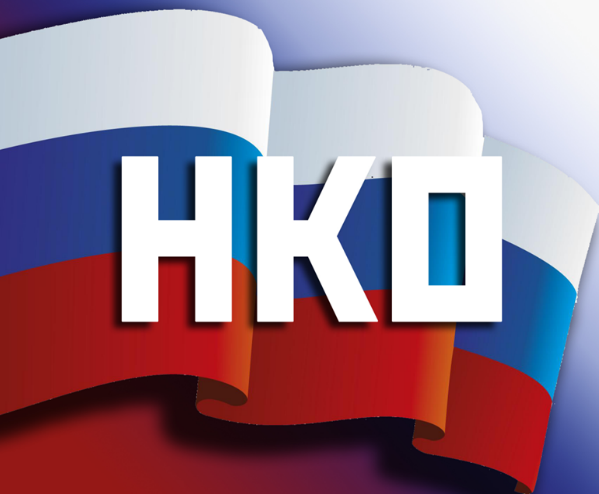 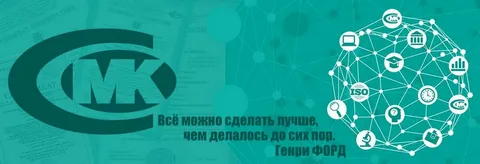 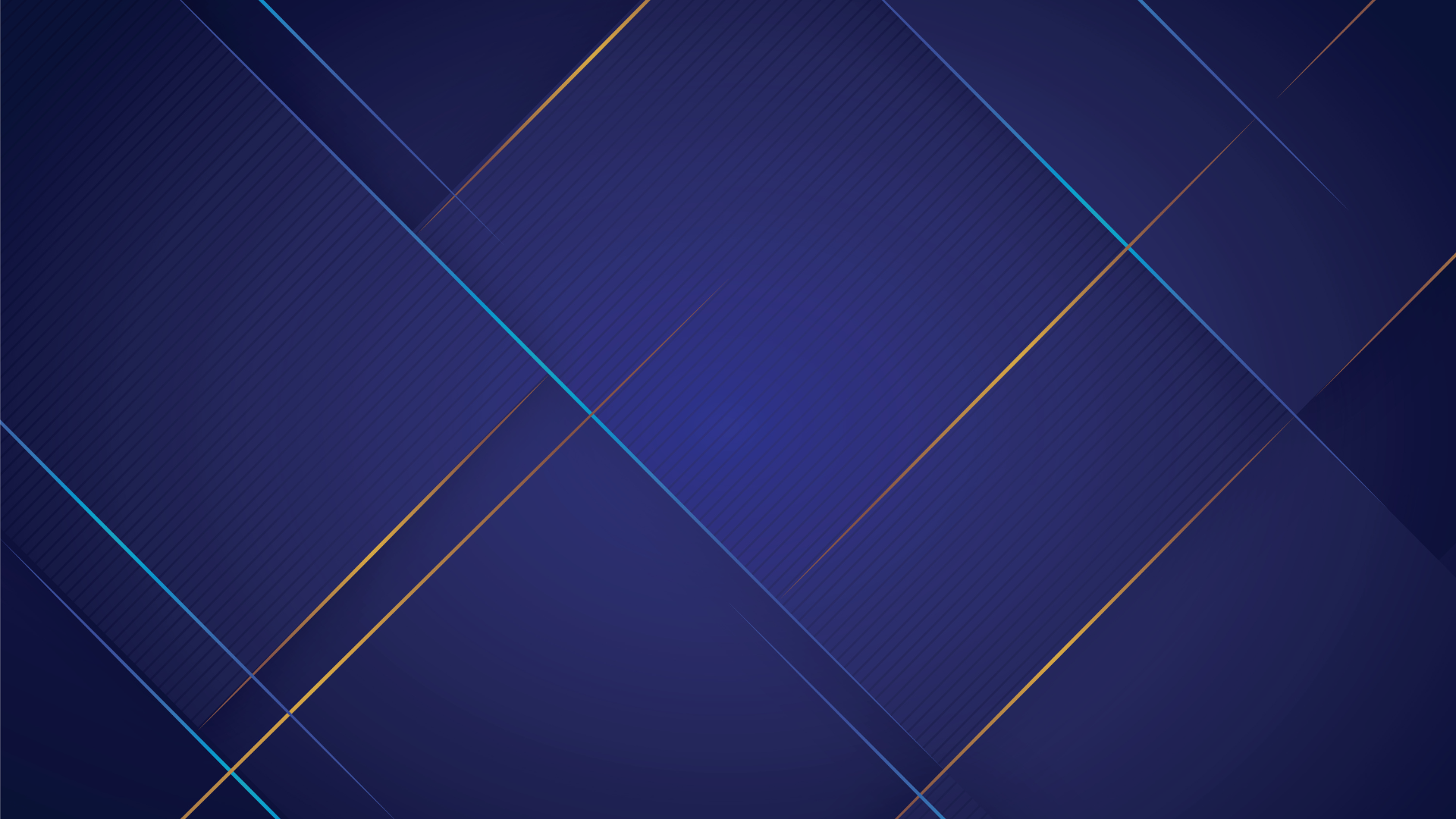 ДЕНЬ
КАЧЕСТВА
НКО
8 НОЯБРЯ 2022
Запуск публичных новаций происходит в условиях гетерогенности НГПСУ, проявляющейся в объективной дивергенции уровня развития и менеджмента НГПСУ различных типов, так и позиционировании  СМК в НГПСУ, что обусловливает актуальность исследования и постановку цели – описание состояния и выявление социально-экономических эффектов, ограничений (экономических и социальных рисков), «точек роста» качества социальных услуг различных типов НПСУ (СО НКО и Социального предпринимательства) в экспертных оценках. 
Методы. Полевое исследование методом глубинного интервью. Необходимость исследования мнения экспертов исходит из перспективы основных положений implementation research, в соответствии с которыми успешность реализации управления на мако-микро уровне обусловлена восприятием и поддержкой стейкхолдерами. Экспертами выступили: лидеры НКО различных типов (N=18) ПФО,Тюмени, Новосибирска (интервью собирались в марте 2022 года); лидеры СП РТ — руководители предприятий по сферам народного хозяйства, выделенных в государственной политике в качестве приоритетных для развития услуг негосударственных поставщиков: образование, культура, физкультура и спорт, социальное обеспечение, здравоохранение (N=10) (интервью собирались апрель 2022 года).  Для качественного дискурс-анализа текстов использовался метод поступательной аппроксимации, кодирование (открытое и осевое).
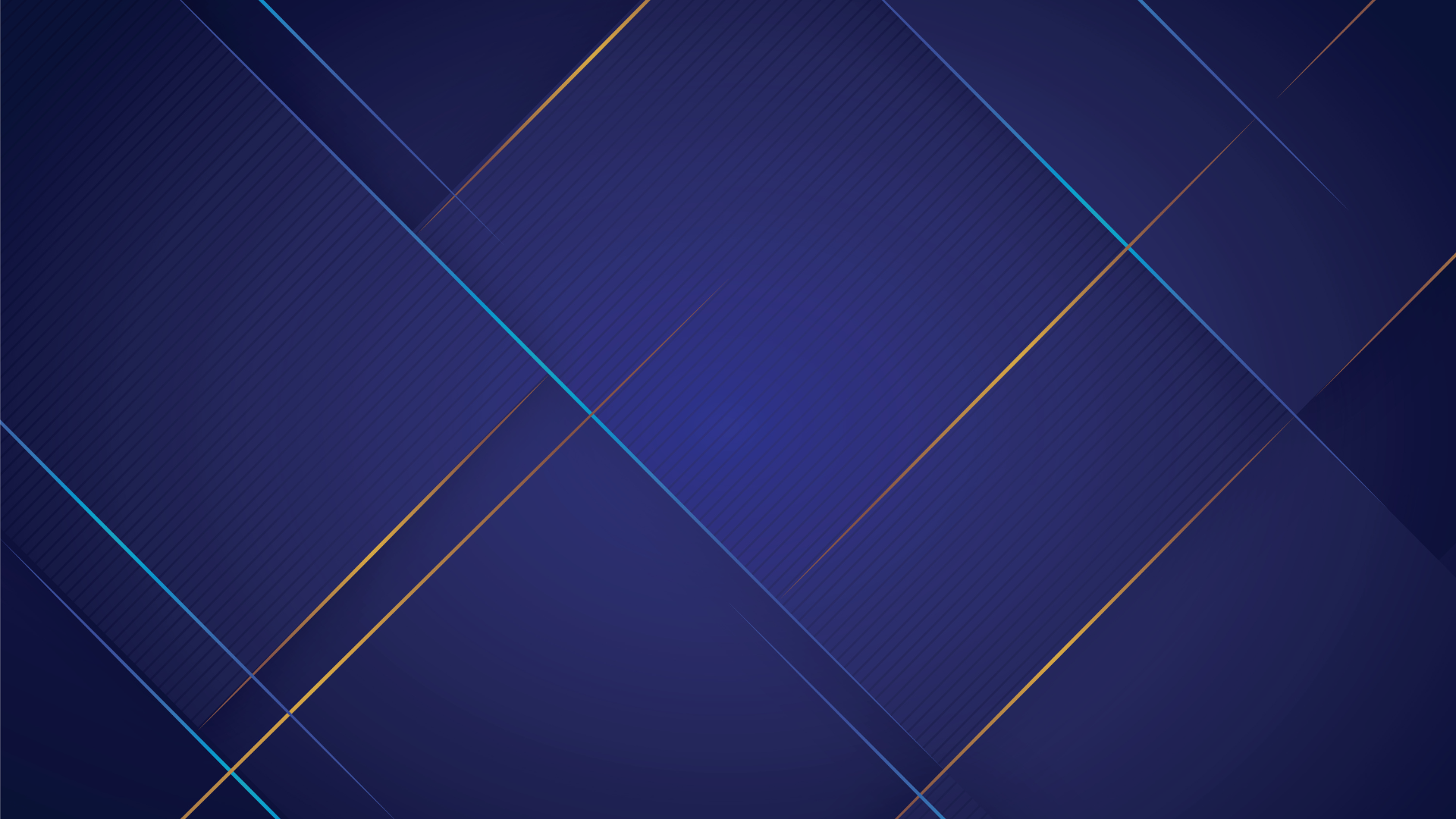 ДЕНЬ
КАЧЕСТВА
НКО
8 НОЯБРЯ 2022
Результаты эмпирического исследования
Солидарность лидеров НКО и СП в трактовке понятия качества социальных услуг как свойства услуг, которое удовлетворяет потребности целевой аудитории и способствует ее развитию. Лидеры НКО  транслируют  в верификации качества социальных услуг активную вовлеченность в региональные справочники лучших практик, «топ-100» ФПГ. В СП в разрезе социальных сфер  отсутствует конвергенция восприятия темы «качества услуг»: проявляемая, с одной стороны в готовности и открытости сфер культуры, спорта и образования, с другой закрытости к обсуждению лидеров СП сфер здравоохранения и социального обслуживания, что связывается с негативной коннотацией качества услуг СП в этих сферах, формируемой в публичном дискурсе.
Дивергенция инструментария оценок КУ по типам НКО. Классические НКО (СО НКО) – наличествует контроль качества услуг в выстраивании обратной связи с потребителями  услуг (анкетирование, устные опросы, письменные отзывы), оценка качества услуг интегрирована в KPI проектов. НКО, входящие в реестр ПОУ (АНО), в формировании СМК – к контролю внутреннему добавляется внешней, выделение зоны ответственности за качество - оформление орг. структуры, управленческих решений (регламент СМК, тех.карты соц. услуг). СП применяют общие методы оценки качества, такие как контроль, количественные показатели, реакция на запросы клиента как в классических НКО.
Эксперты демонстрируют низкую осведомленность об институтах развития СМК. 
 Большинство лидеров НКО и СП высказывают готовность: инициировать и развивать СМК в организации,  повысить квалификацию в этой области.
ДЕНЬ
КАЧЕСТВА
НКО
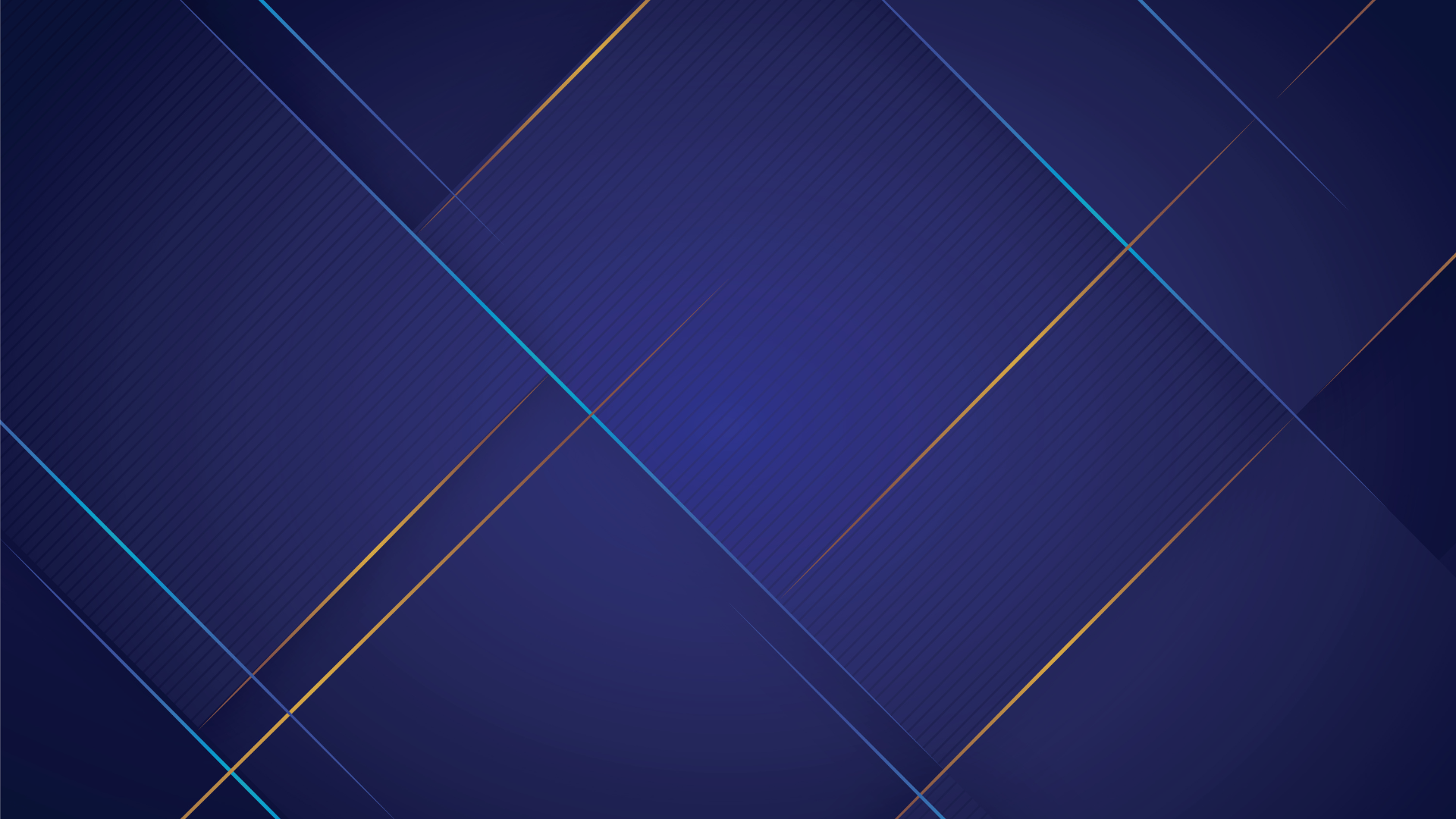 8 НОЯБРЯ 2022
Выводы и точки роста…
НГПСУ находится на этапе осознания инициации вхождения в СМК. 
Для НГПСУ качество социальных услуг идентифицируется с клиентоориентированностью.  
- Для развития СМК в некоммерческом секторе значимо формирование инициации внешних триггеров, которое запущено в формировании  региональных баз лучших практик СО НКО; ФПГ в выделении проектов значком «топ 100», что требует дальнейшего развития. В Социальном предпринимательстве – выступает точкой роста….
Учитывая этап «вхождения СОНКО в СМК», необходимо дальнейшее продвижение СМК СО НКО в конкурсе Премии Правительства в области качества для организаций социальной сферы – выделение специальной номинации «первый шаг в СМК»; развитие квалификации ЧК НКО и СП.
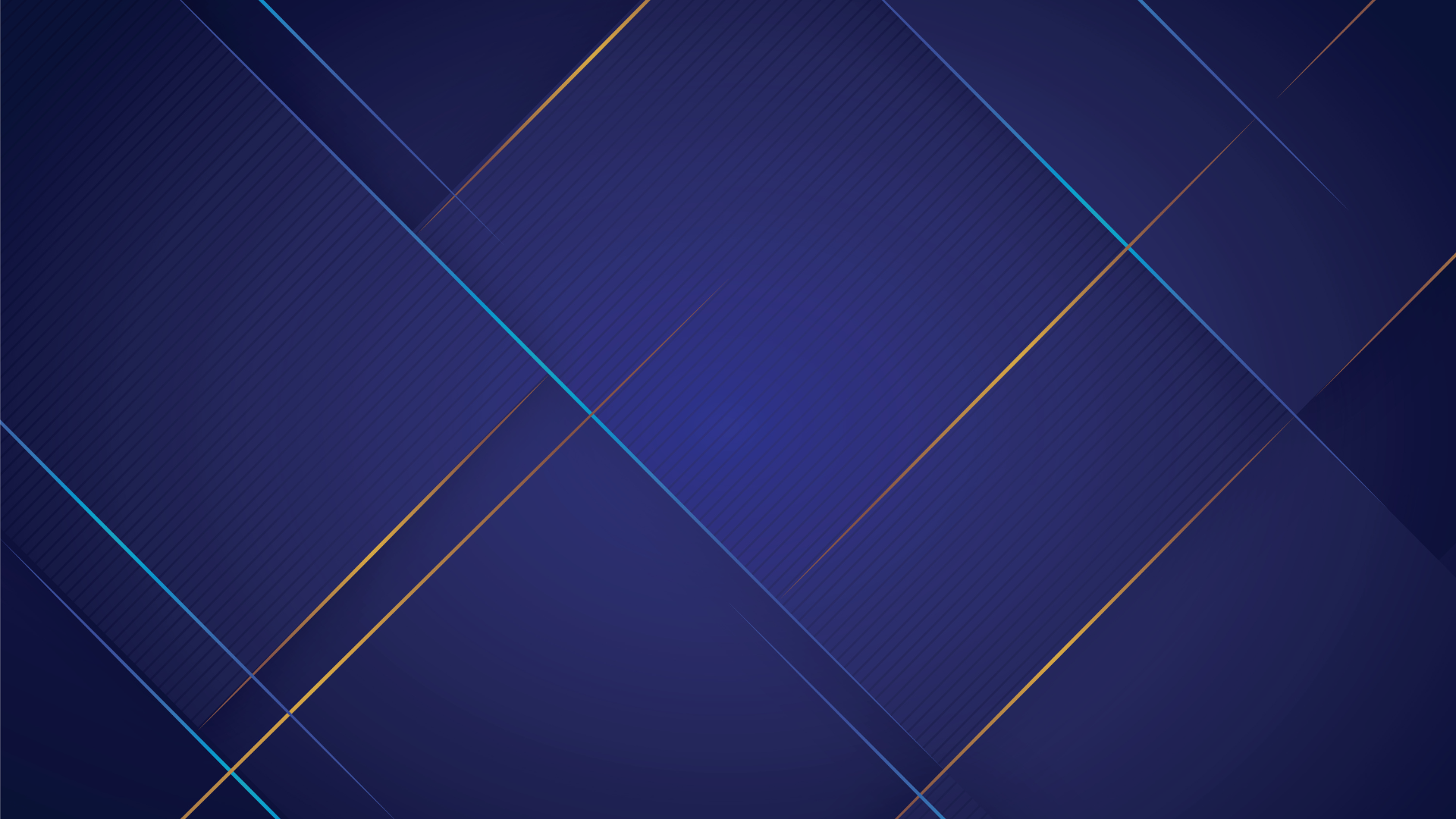 ДЕНЬ
КАЧЕСТВА
НКО
8 НОЯБРЯ 2022
Кулькова В.Ю. Качество услуг негосударственных поставщиков в социальной сфере: компаративистика в экспертных оценках СО НКО и Социальных предпринимателей
Кулькова В.Ю. КАЧЕСТВО УСЛУГ НЕКОММЕРЧЕСКИХ ОРГАНИЗАЦИЙ В РОССИЙСКОЙ ФЕДЕРАЦИИ. СОСТОЯНИЕ И "ТОЧКИ РОСТА" В ЭКСПЕРТНЫХ ОЦЕНКАХ//Стандарты и качество. - 2022. -  № 6. - С. 82-86.


Продолжение следует…
kulkova77@mail.ru
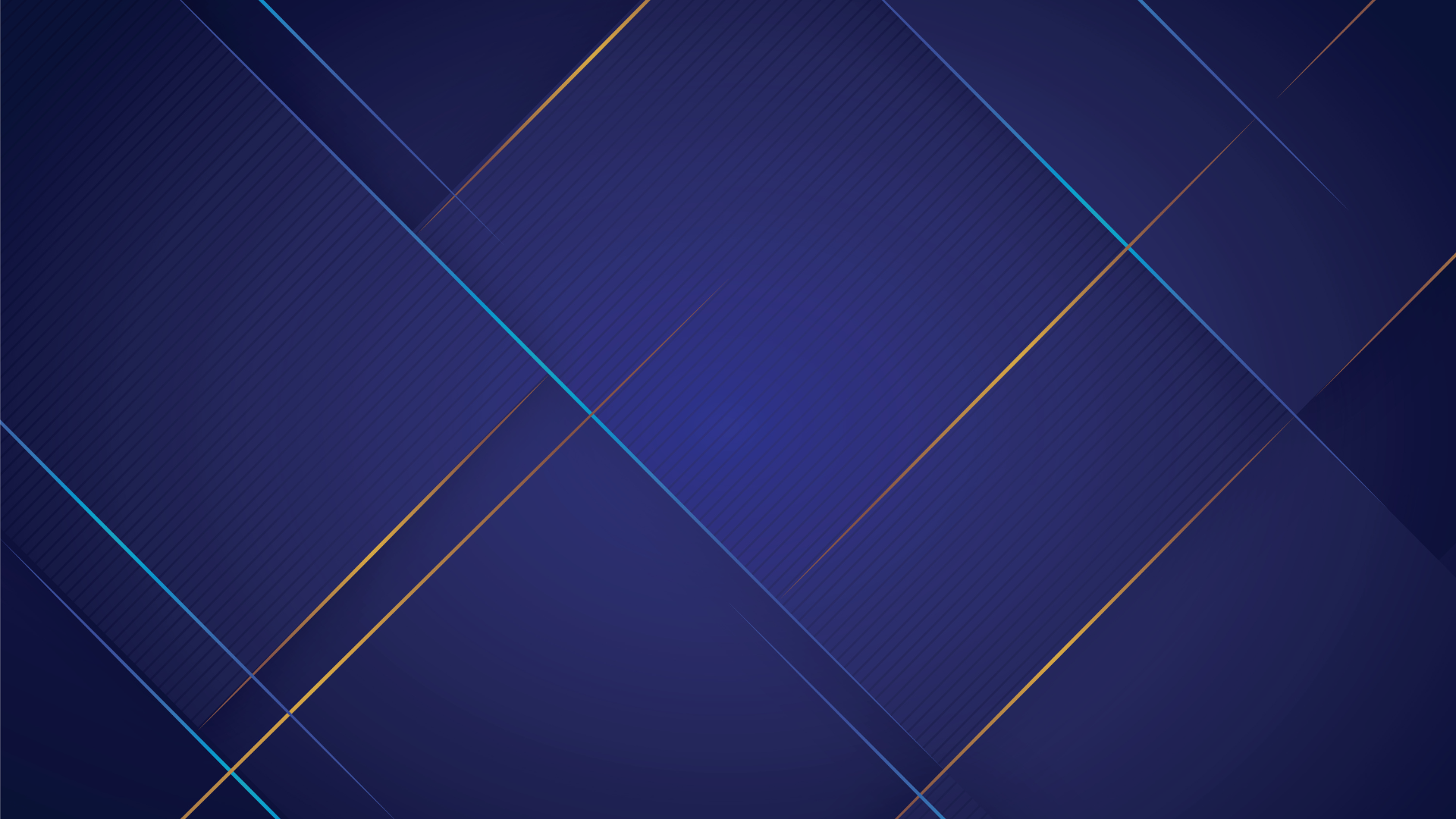 ДЕНЬ
КАЧЕСТВА
НКО
8 НОЯБРЯ 2022